Развивающая предметно-пространственная среда
Группа компенсирующей направленности «ФАНТАЗЁРЫ»
Развивающая предметно-пространственная среда в группе строилась с учетом пяти образовательных областей «Социально-коммуникативное развитие», «Речевое развитие», «Познавательное развитие», «Художественно-эстетическое развитие», «Физическое развитие» на основе принципов содержательной насыщенности, доступности, трансформируемости, вариативности, безопасности.
В группе созданы условия, способствующие реализации адаптированной образовательной программы для детей с ограниченными возможностями здоровья.РППС учитывает возраст, особенности развития детей. Все пространство РППС доступно, безопасно, соответствует санитарно-гигиеническим требованиям, правилам пожарной безопасности.
В группе организованы различные пространства: для проведения сюжетно-ролевых игр, конструирования, театрализованной деятельности, развития речи, познавательной, природоведческой, экспериментальной деятельности, развития творческих, музыкальных и физкультурно-оздоровительных способностей.
Социально-коммуникативное развитие
Центр 
сюжетно-ролевых 
игр
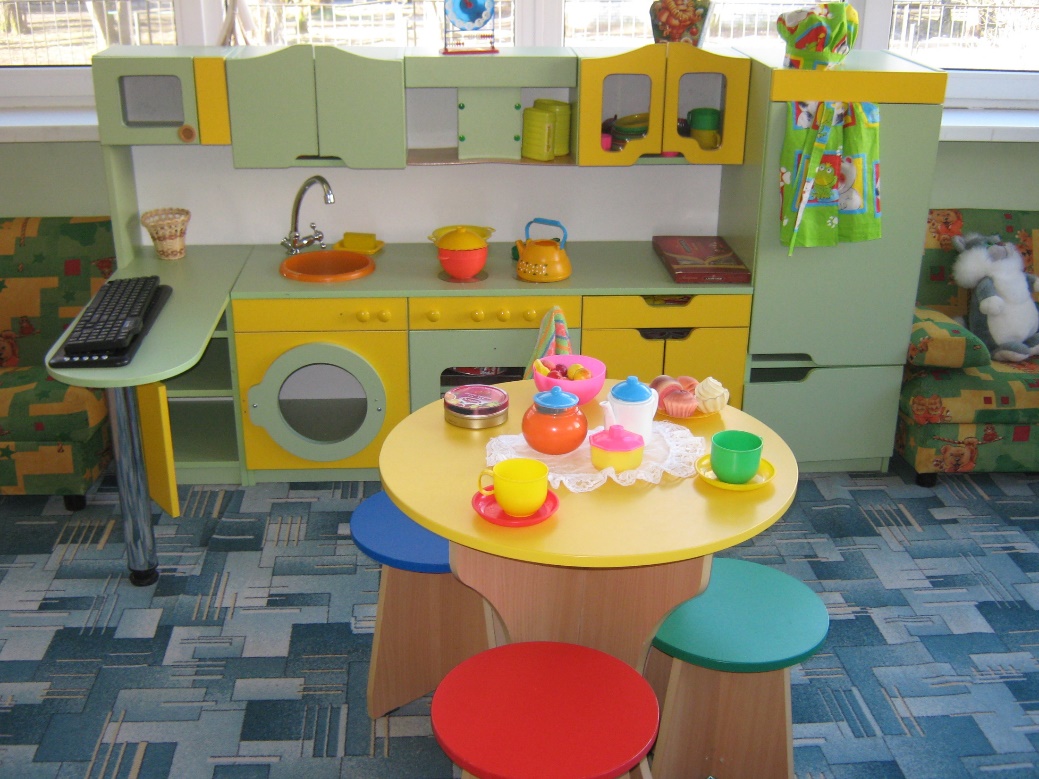 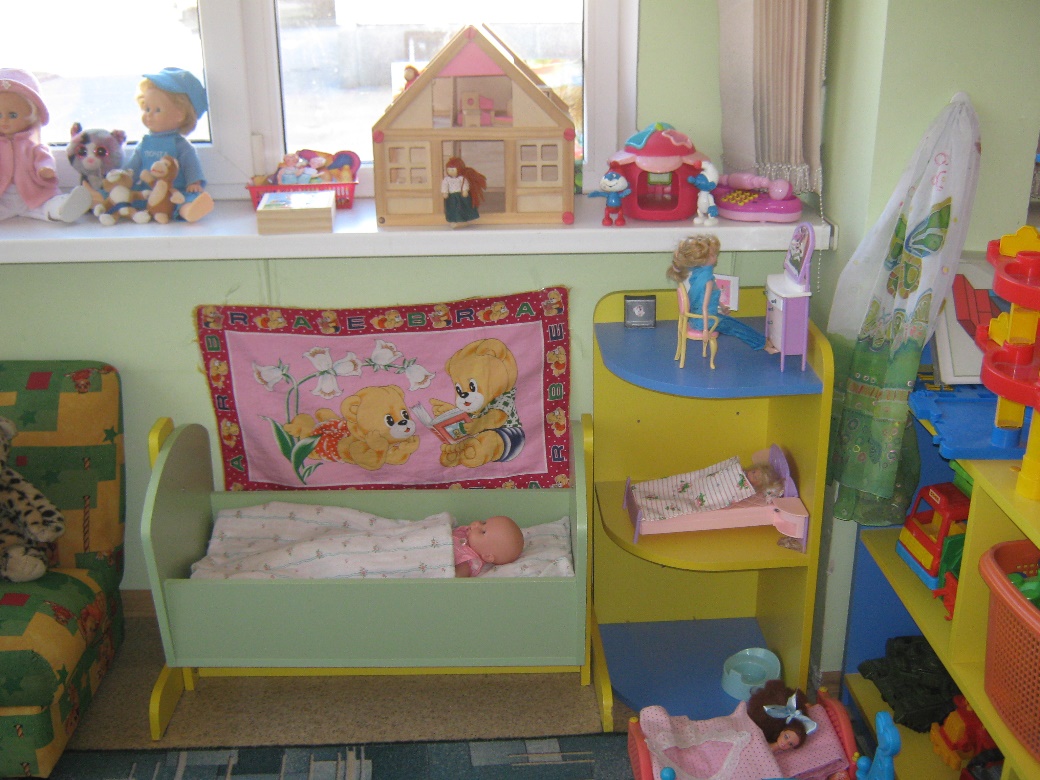 Социально-коммуникативное развитие
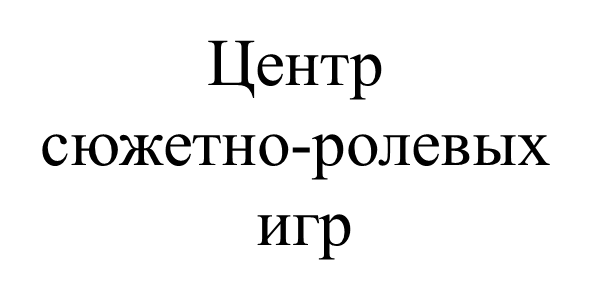 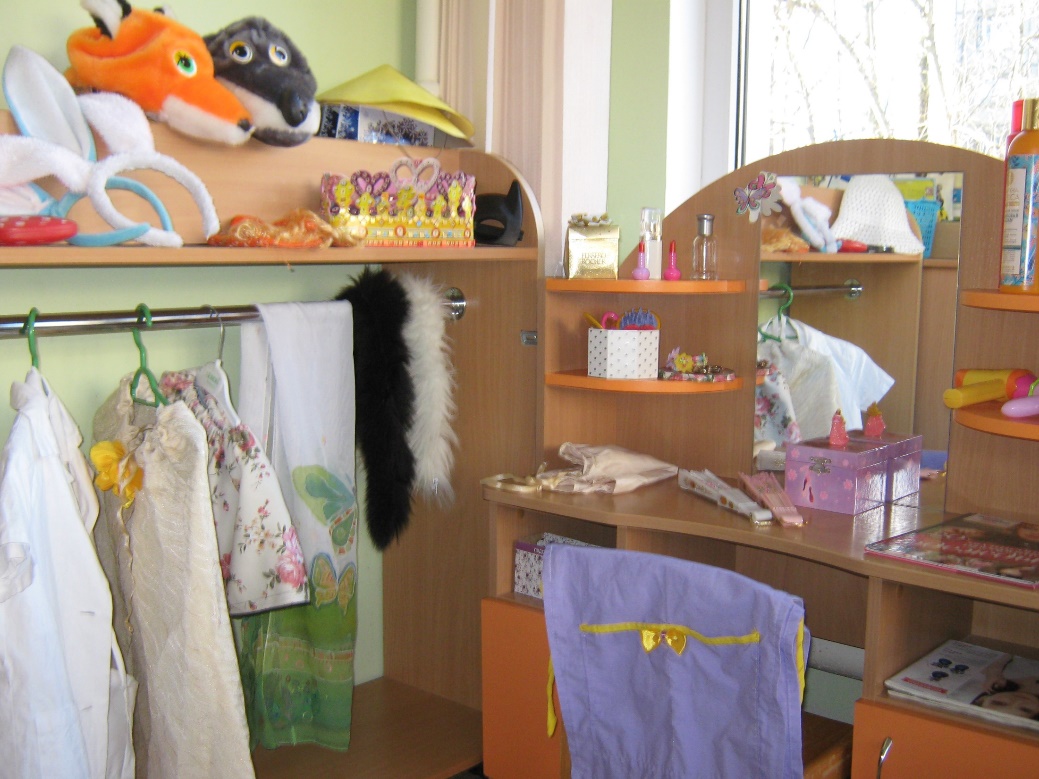 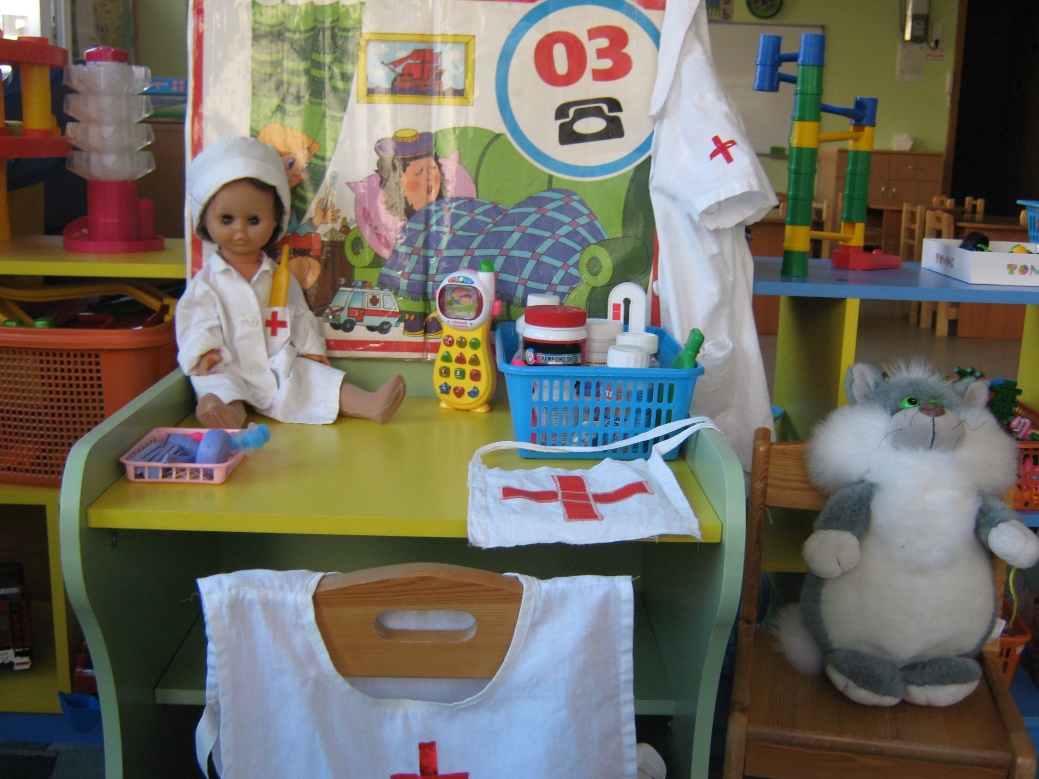 Социально-коммуникативное развитие
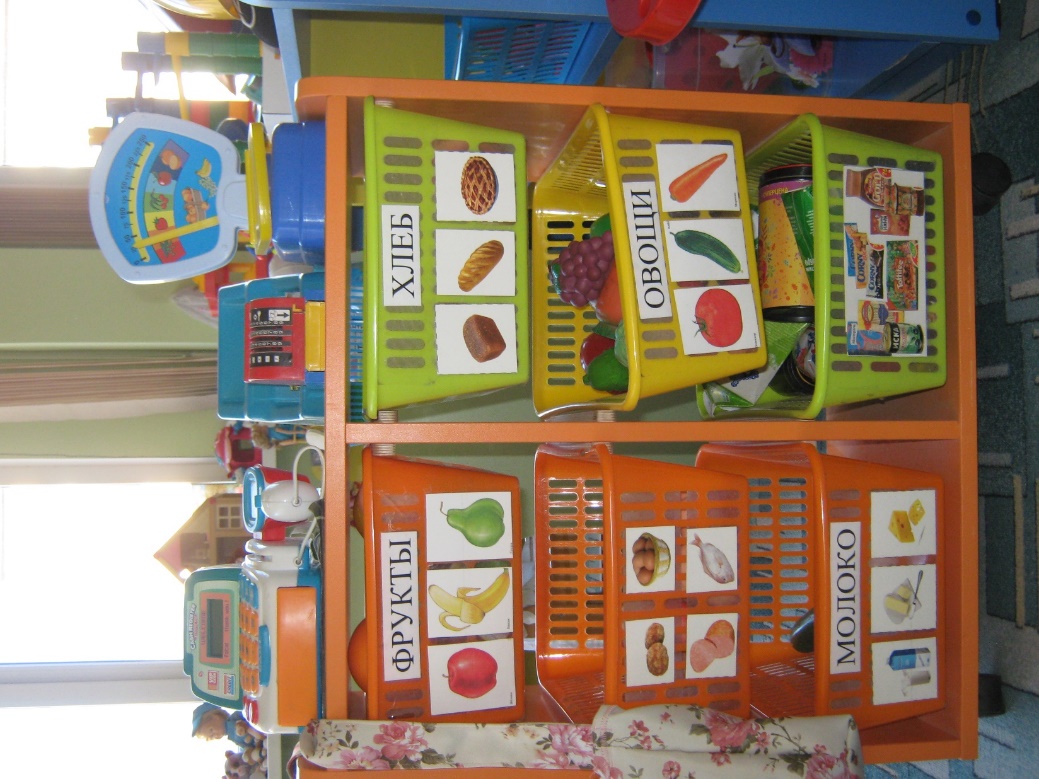 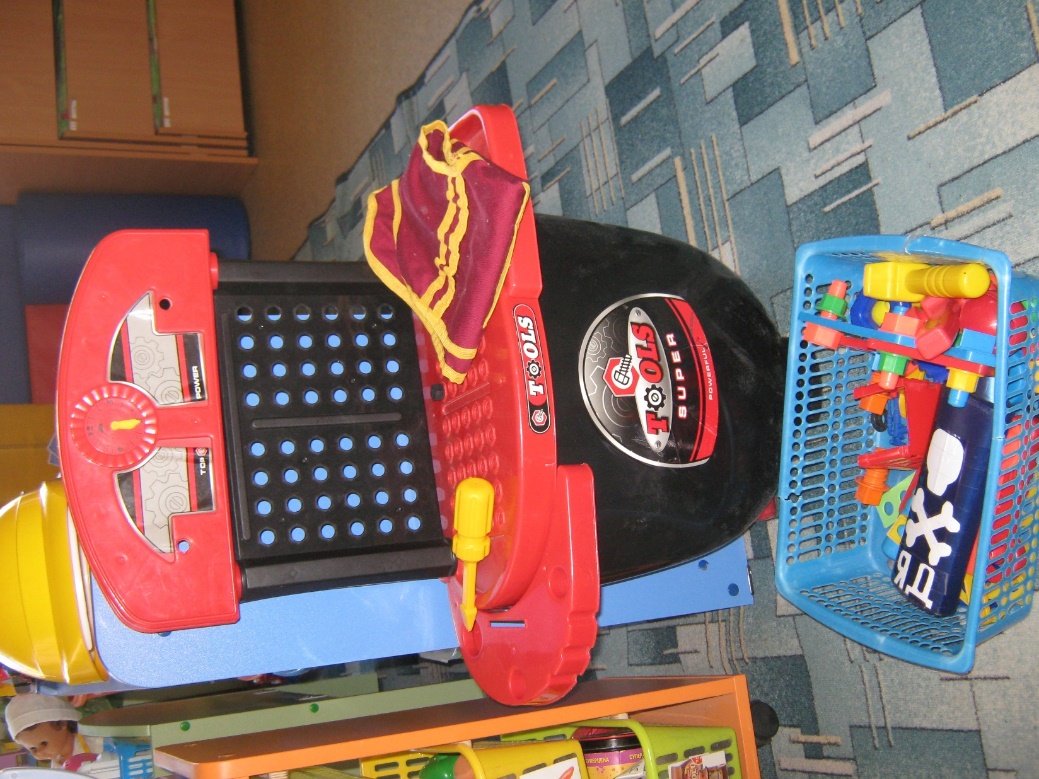 Центр сюжетно-ролевых игр
Социально-коммуникативное развитие
Центр
безопасного поведения 
в быту, социуме, природе
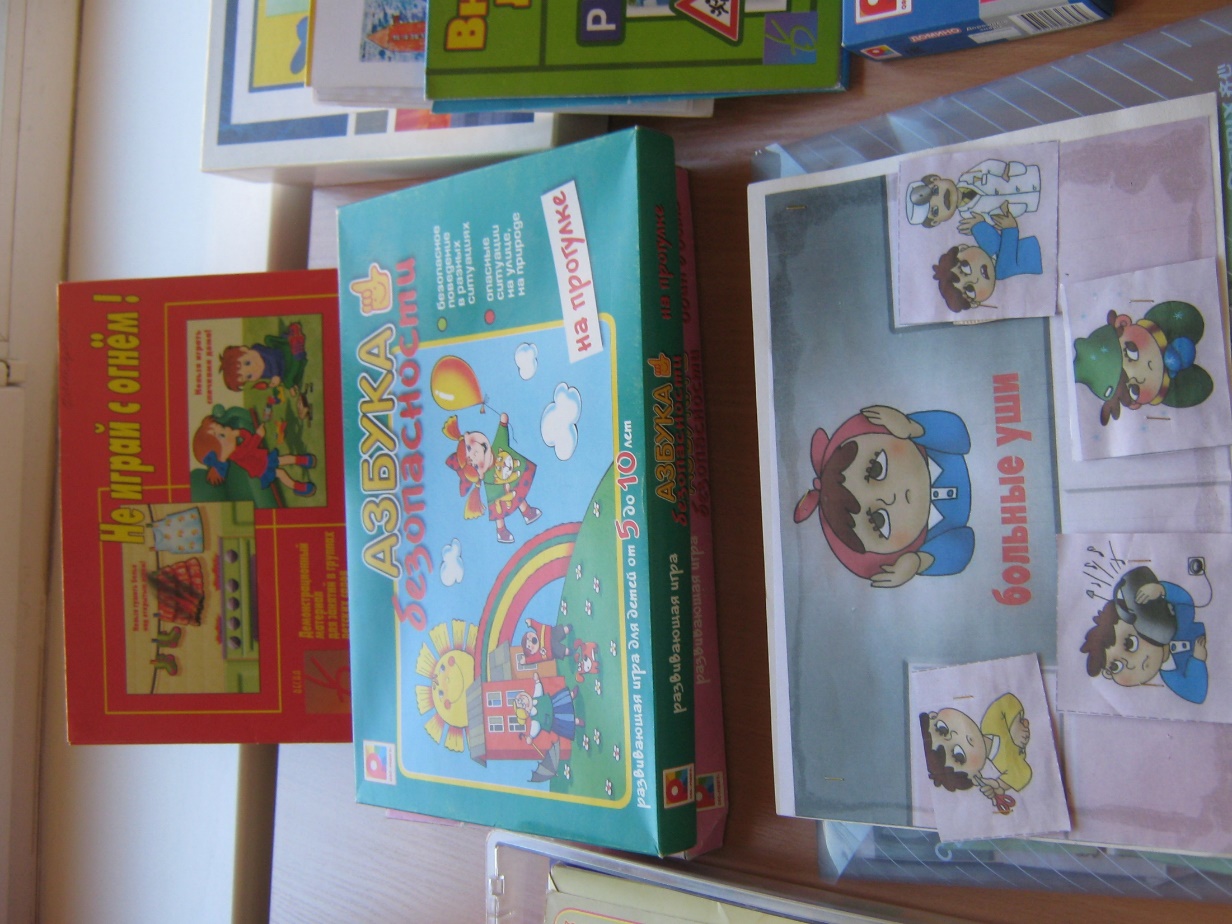 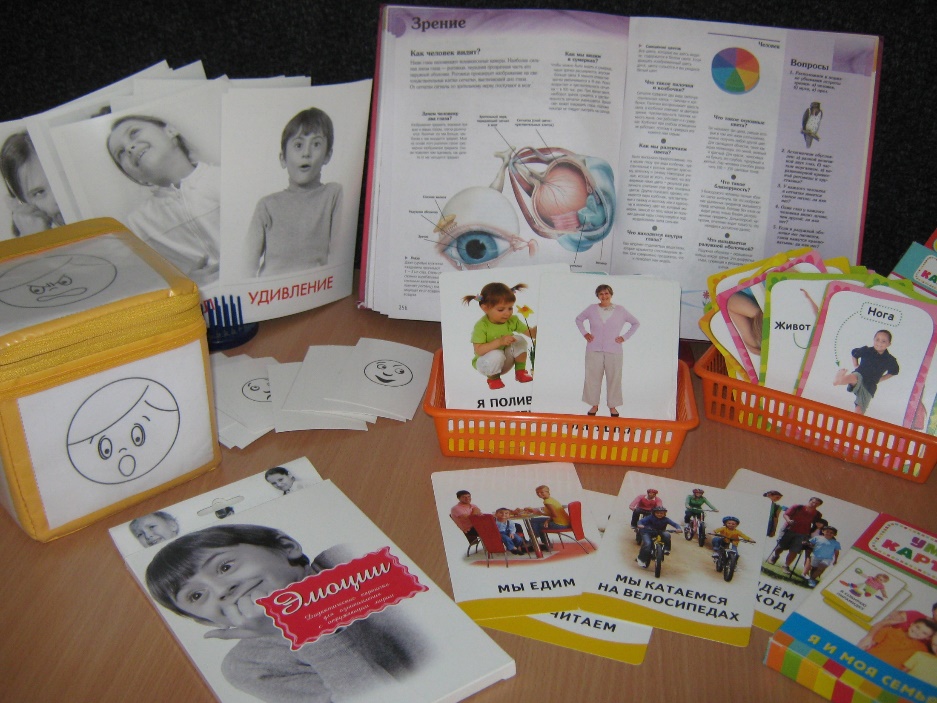 Центр социально-
эмоционального развития
Социально-коммуникативное развитие
Центр 
патриотического 
воспитания
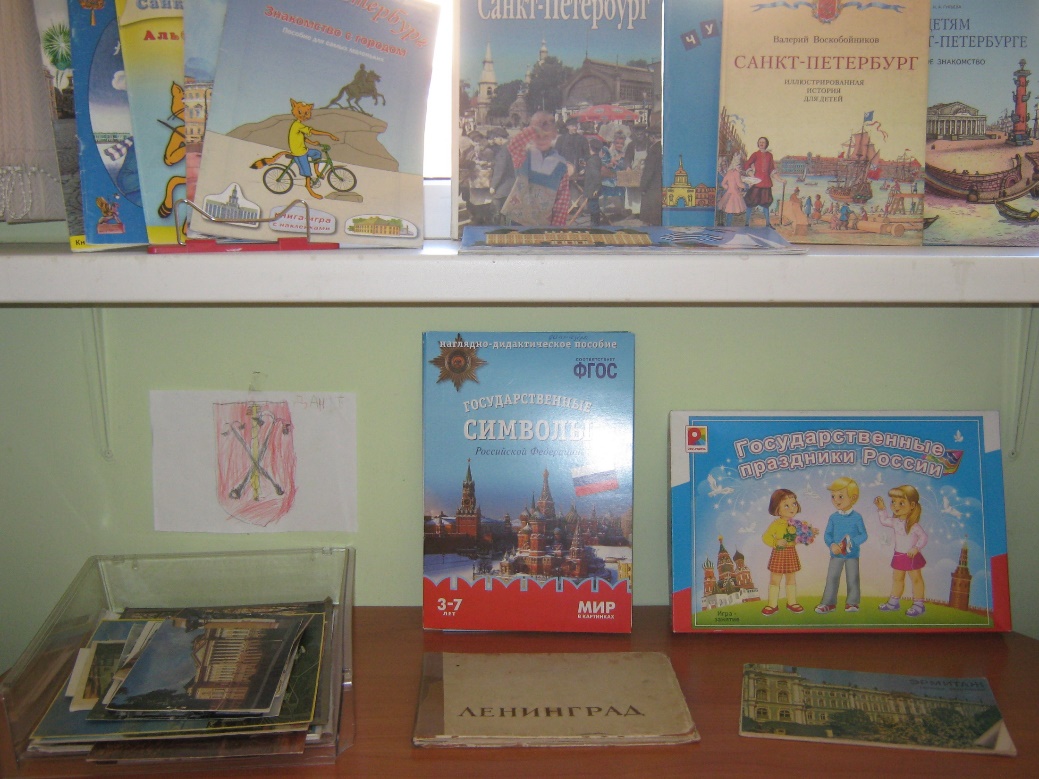 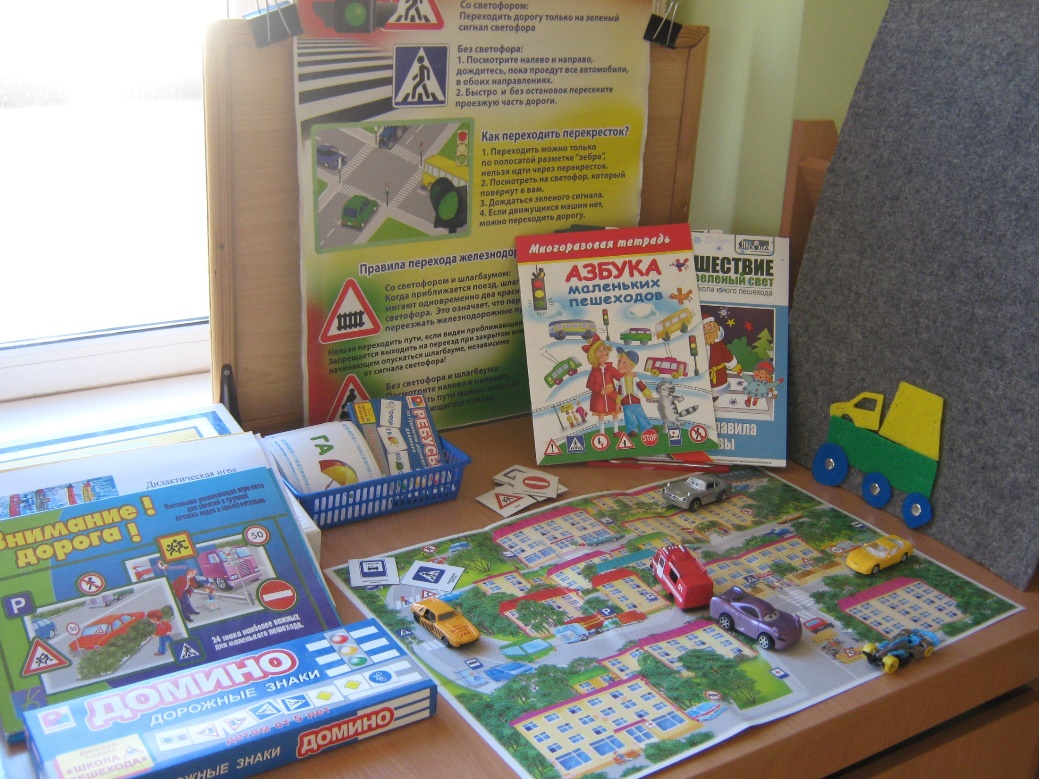 Центр ПДД
Познавательное развитие
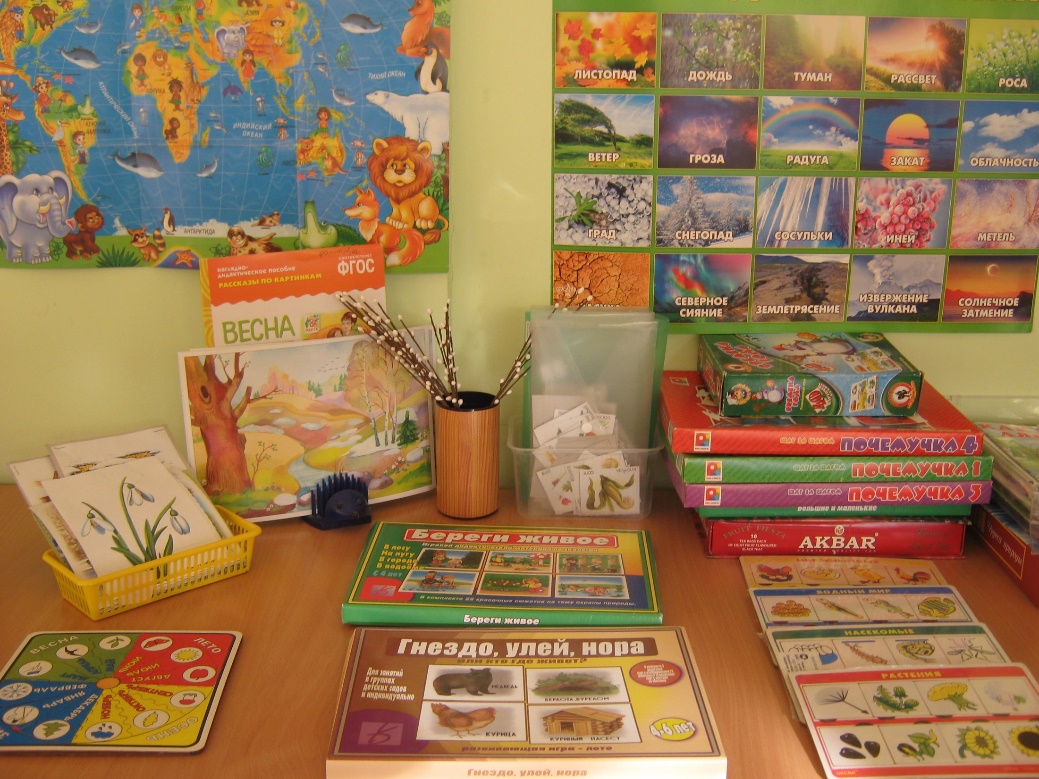 Центр 
знакомства 
с миром природы
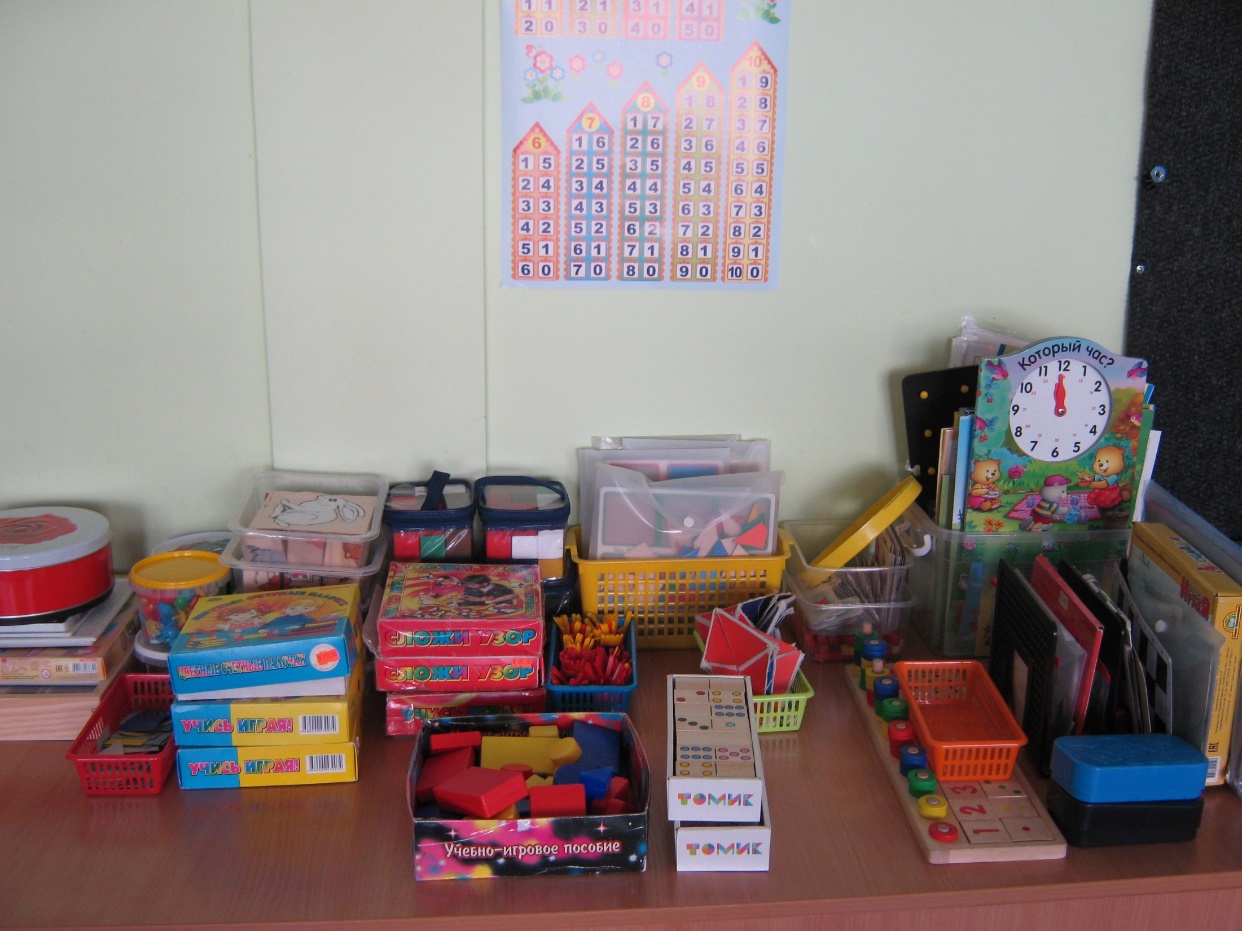 Центр 
математики и 
развивающих игр
Познавательное развитие
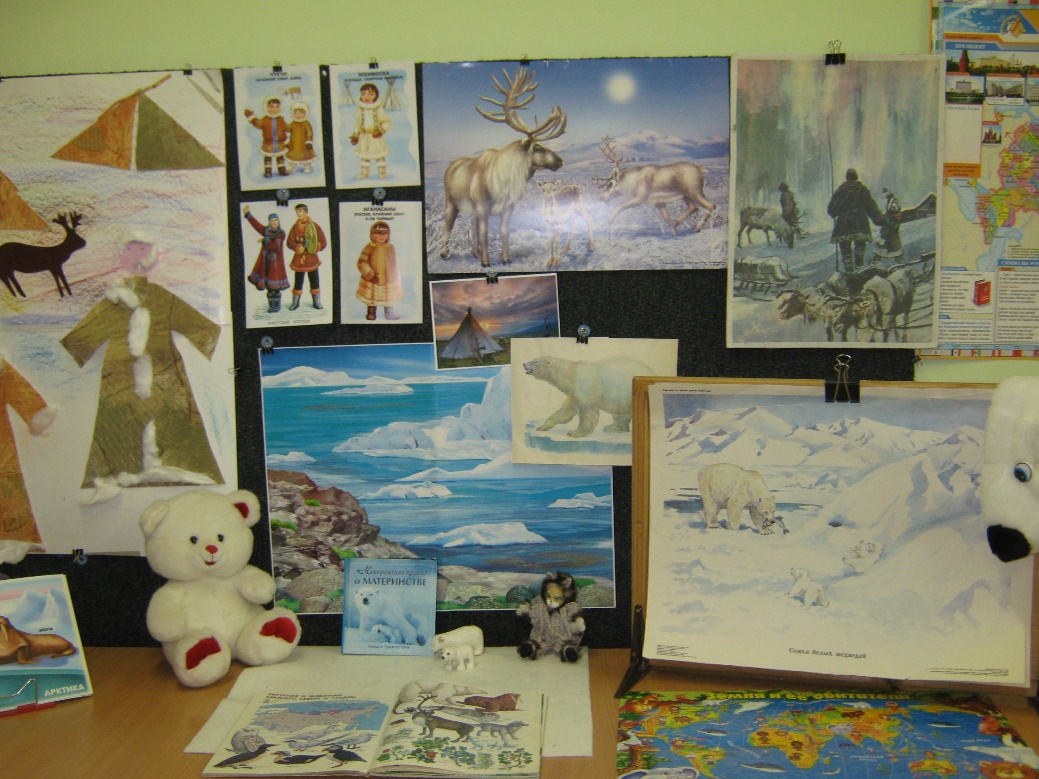 Организация 
мини-музея
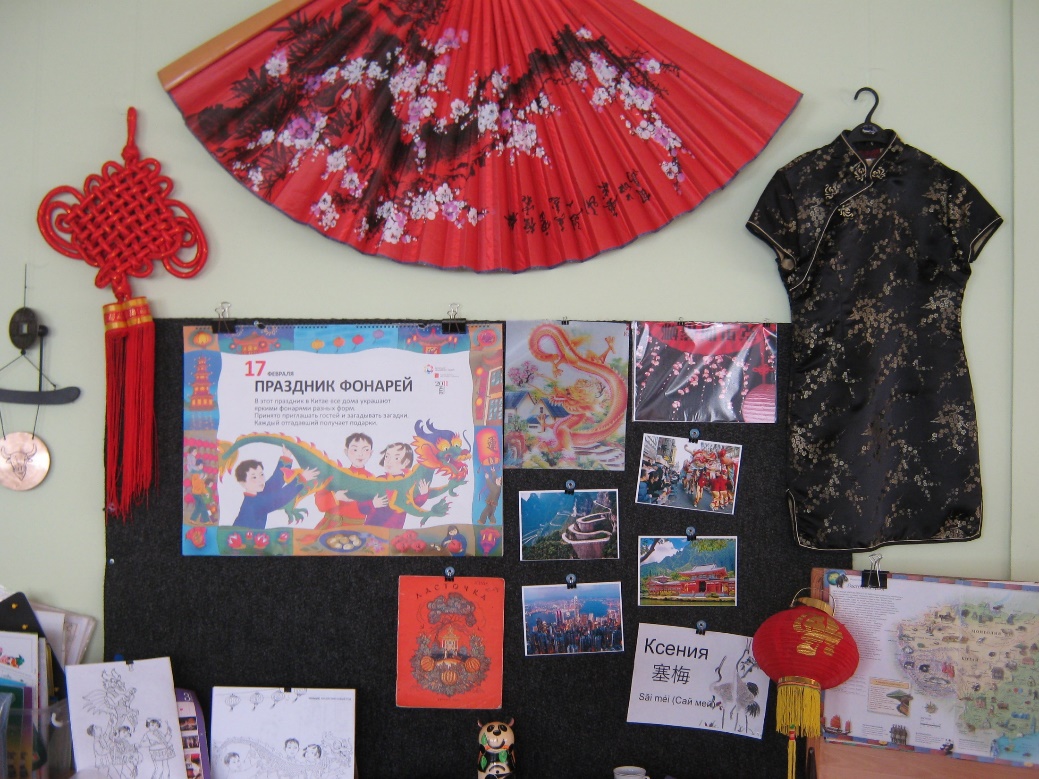 Познавательное развитие
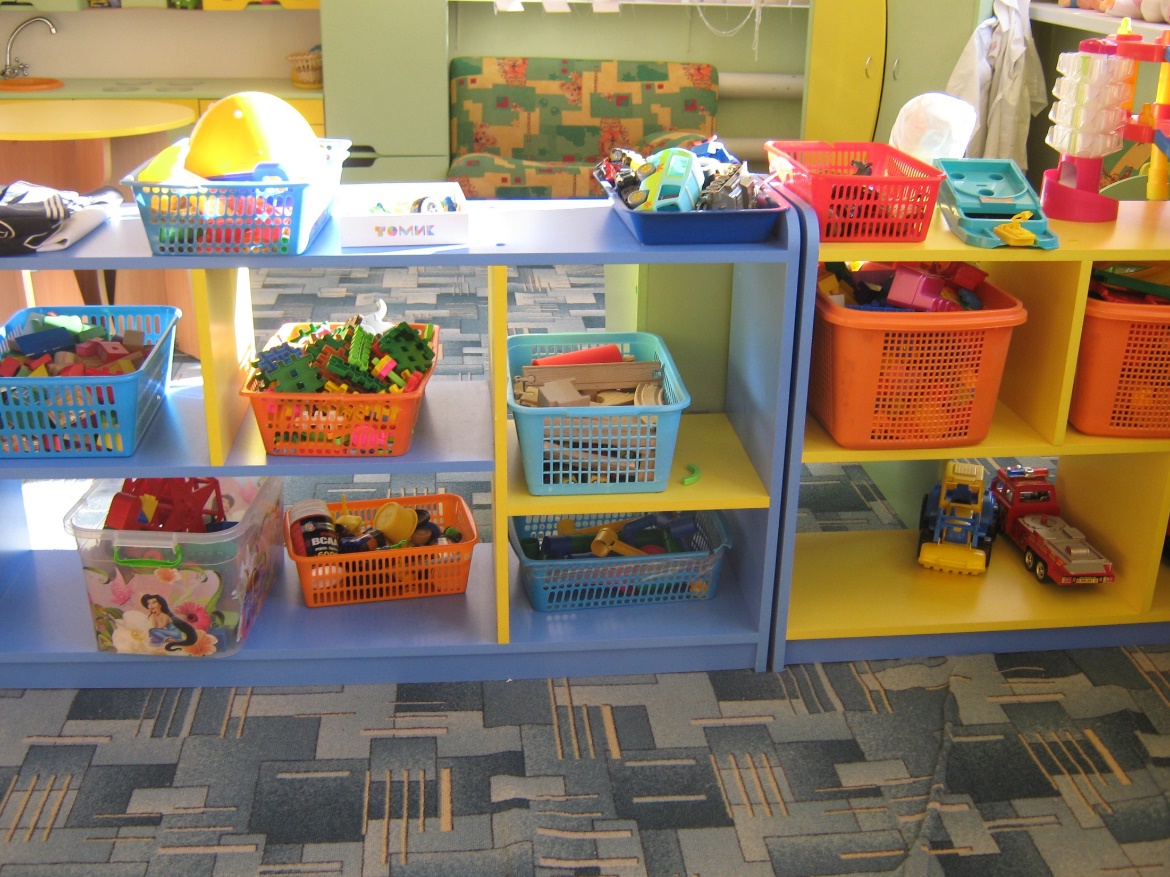 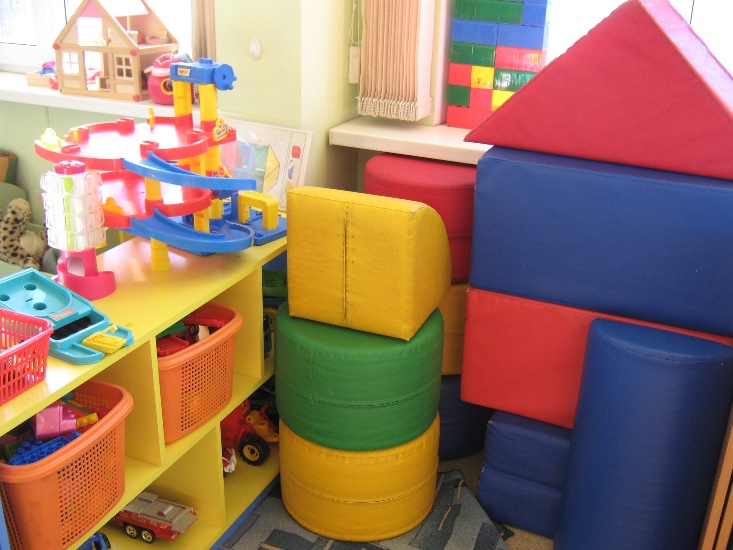 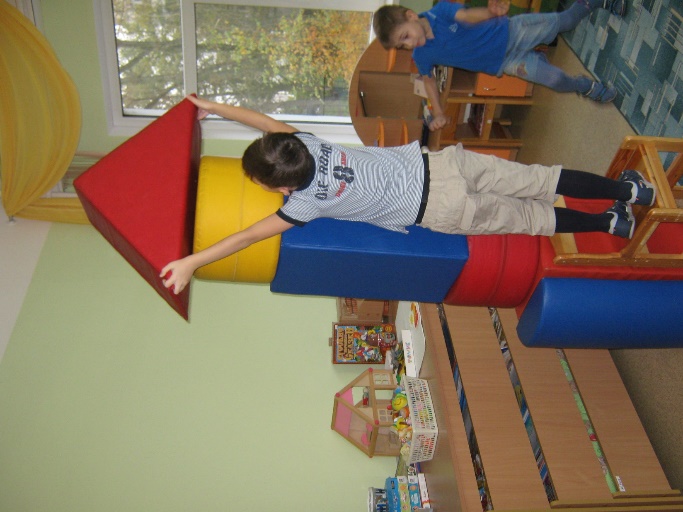 Центр 
конструктивной 
деятельности
Речевое развитие
Центр 
речевого развития
 (уголок речи, 
грамотности)
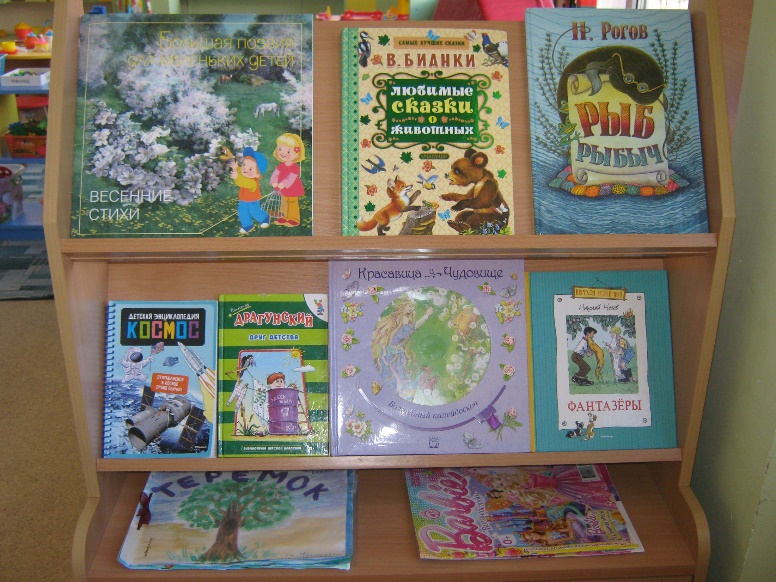 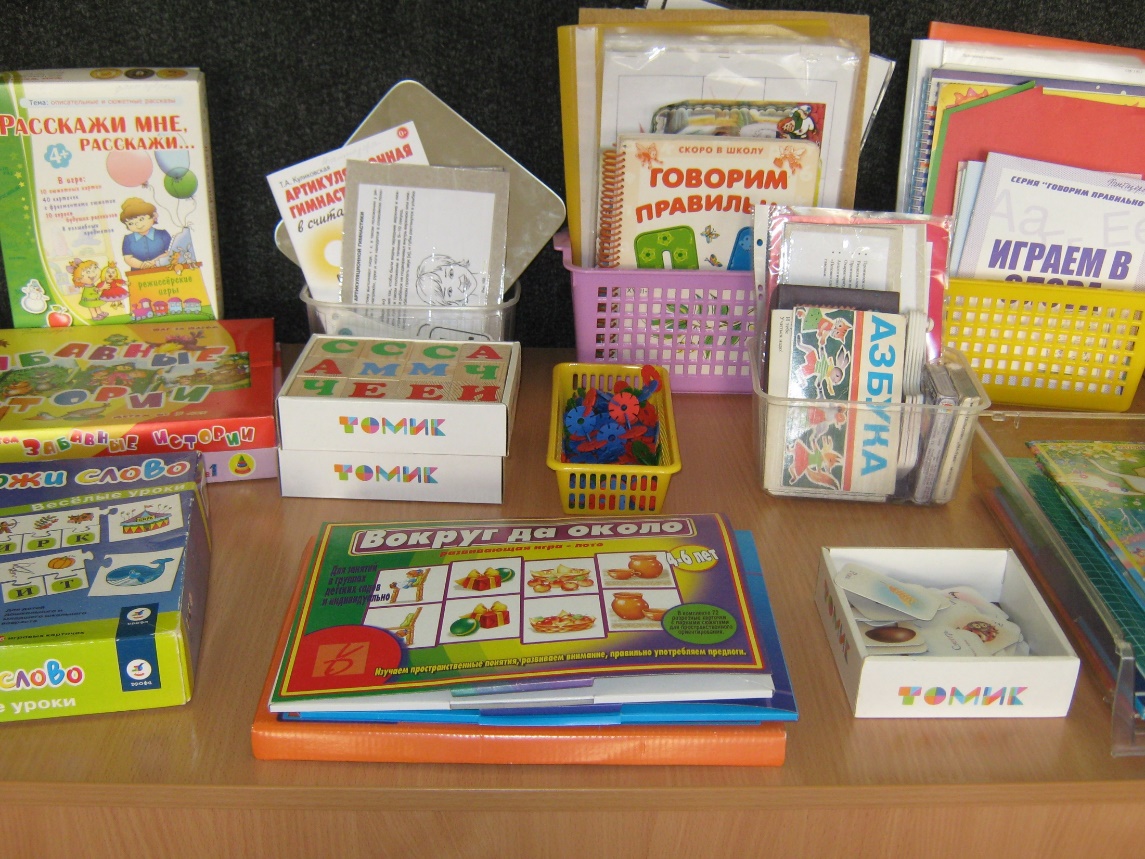 Центр книги
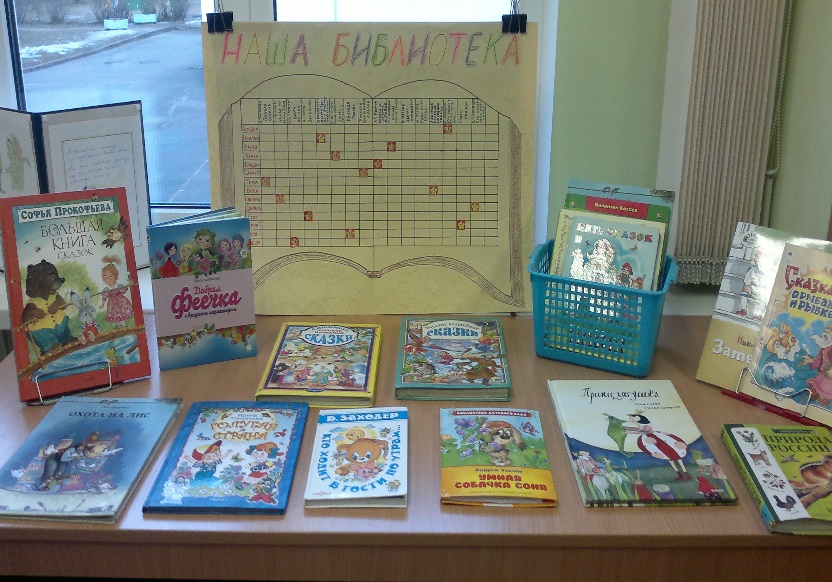 Художественно-эстетическое развитие
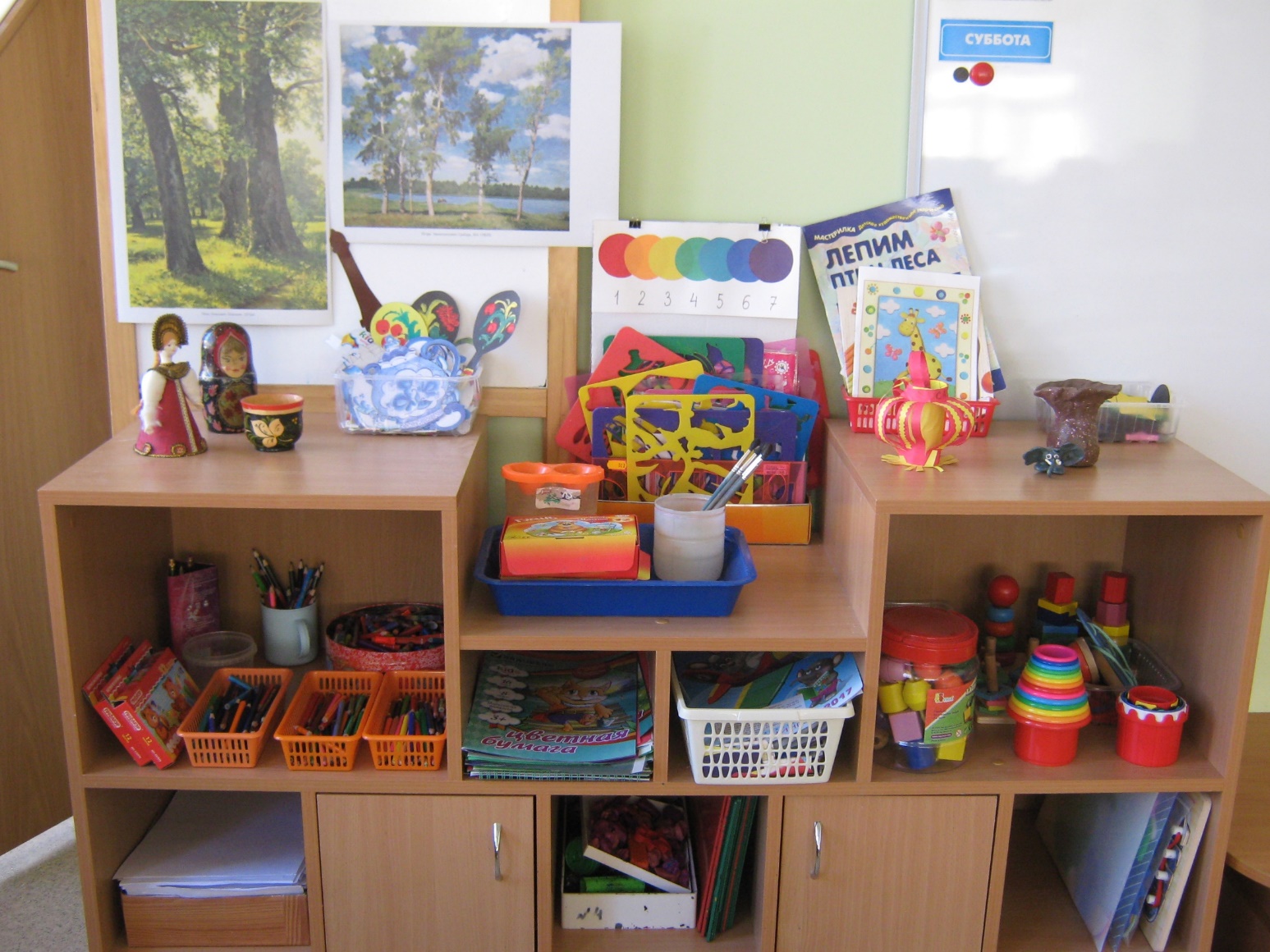 Центр изобразительной деятельности
Художественно-эстетическое развитие
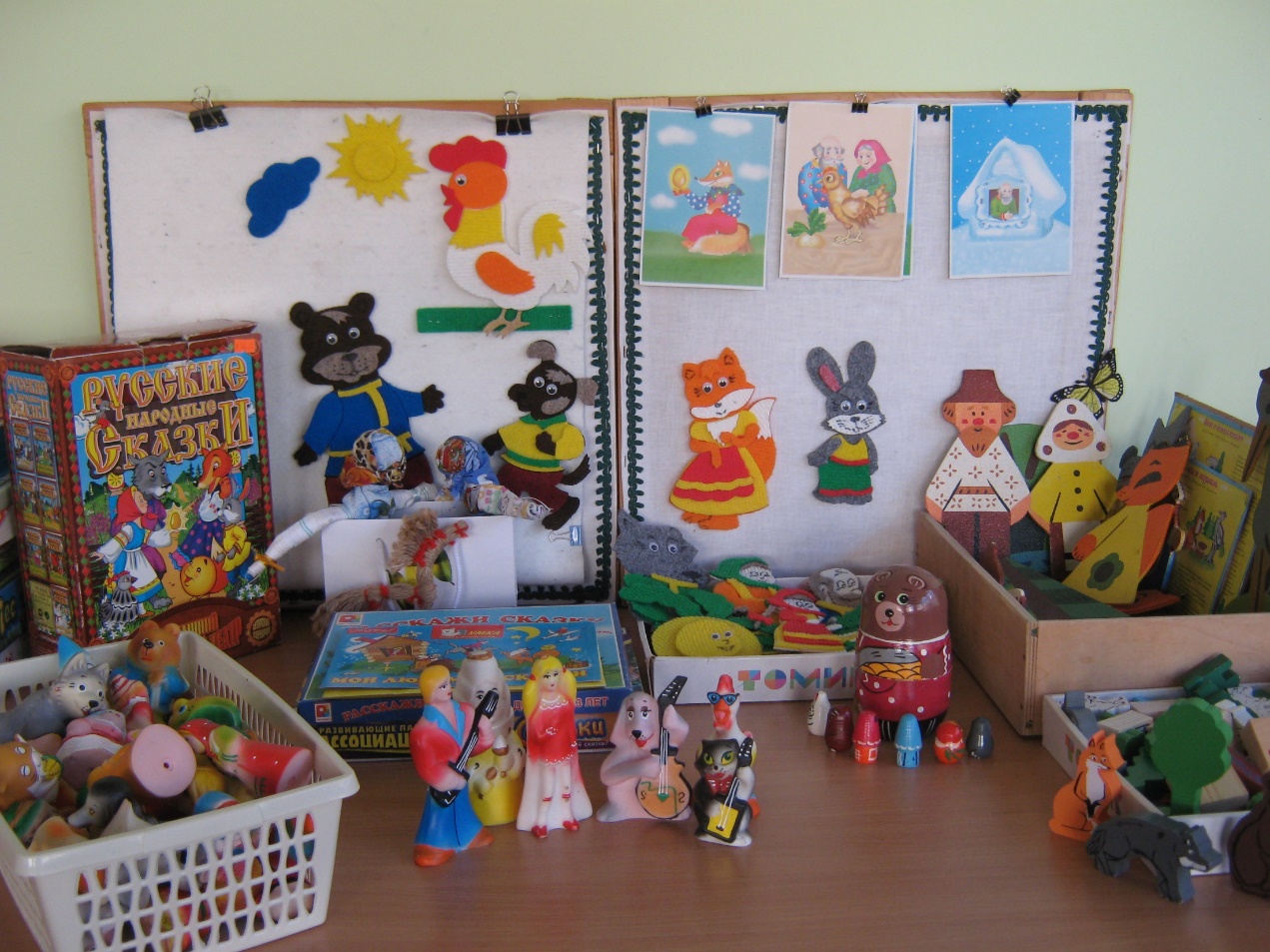 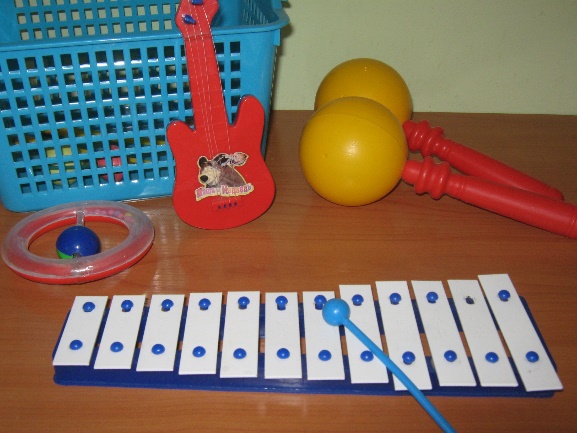 Центр музыкально-театрализованной деятельности
Физическое развитие
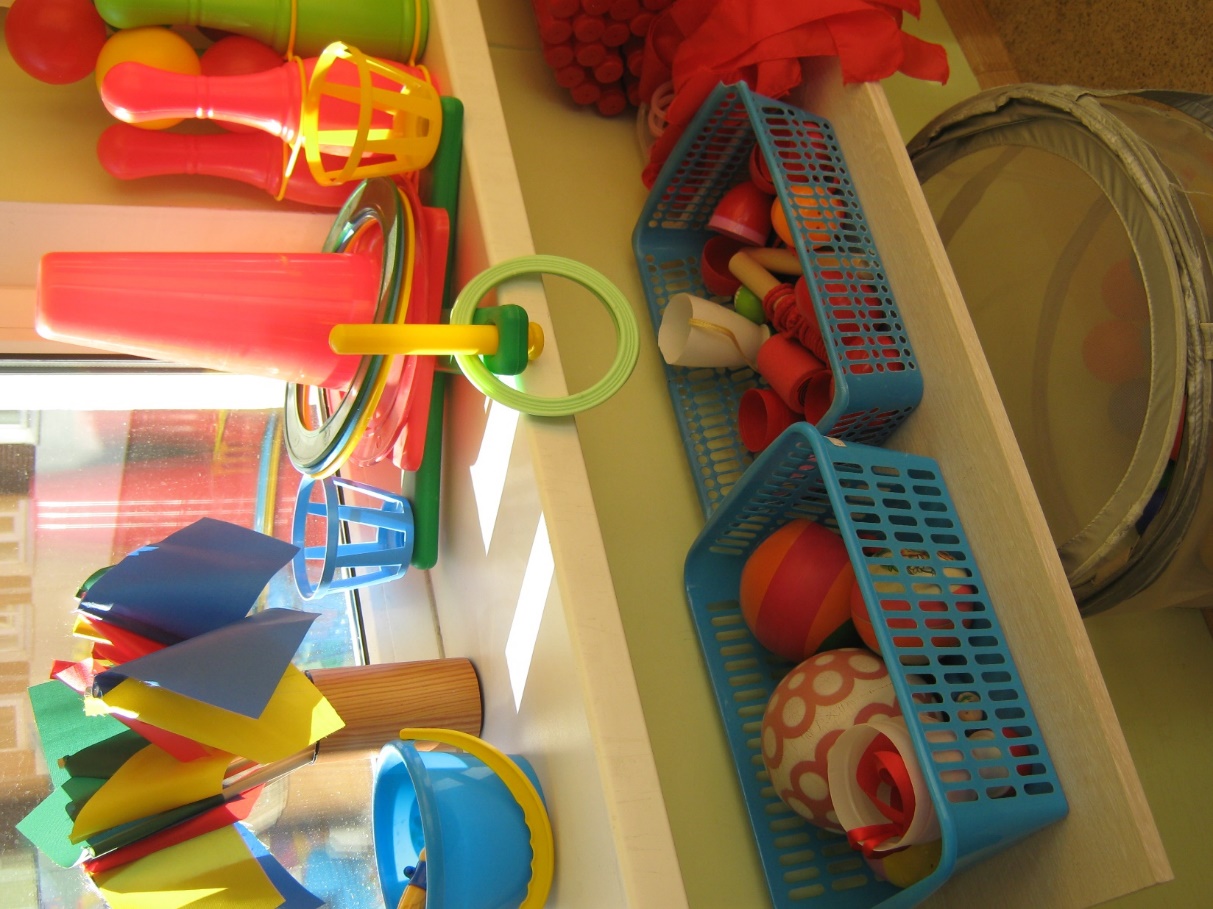 Центр 
физического 
развития
Педагогический процесс ориентирован на развитие каждого ребенка, сохранение его уникальности, создание возможностей раскрытия способностей, склонностей. Развивающая предметно-пространственная среда в нашей группе эффективно способствует этому.